UNIVERSIDAD AUTÓNOMA DEL ESTADO DE HIDALGO
Instituto de Ciencias Económico Administrativas
20/junio/2016
Elaborado por: Blanca Cecilia Salazar Hernández/María Dolores Martínez García
1
Área Académica: Administración

Tema: Introducción a la estadística

Profesoras: Blanca Cecilia Salazar Hernández, María Dolores Martínez García

Periodo: agosto-diciembre 2016
20/junio/2016
Elaborado por: Blanca Cecilia Salazar Hernández/María Dolores Martínez García
2
Tema: Introducción a la estadística
Abstract:
Statistics is a very useful tool for us, in every activity in life, we usually need information and data for taking intelligent decisions, and statistics give us the opportunity to do so. 
First we need to know some basics concepts about variable, data, type of scale and how can we use every one.

Keywords: statistics, levels of measurement, variable
20/junio/2016
Elaborado por: Blanca Cecilia Salazar Hernández/María Dolores Martínez García
3
1. Definición e importancia de la estadística
Definición
Importancia
Ciencia de recopilar , organizar,  presentar, analizar e interpretar datos con el fin de propiciar la toma de decisiones más eficaz (Lind, Marchal y Wathen, 2008)
Base sólida para la toma de decisiones
 Abundante información numérica
Proporciona información precisa y oportuna 
Aporta hechos no opiniones
20/junio/2016
Elaborado por: Blanca Cecilia Salazar Hernández/María Dolores Martínez García
4
2. Clasificación de la estadística
Descubrir, adquirir
y/o confirmar el conocimiento de los fenómenos que rodean al hombre
Identificar diferencias
o asociaciones en fenómenos específicos
Elaborado por: Blanca Cecilia Salazar Hernández/María Dolores Martínez García
5
20/junio/2016
3. Conceptos básicos
Elaborado por: Blanca Cecilia Salazar Hernández/María Dolores Martínez García
6
20/junio/2016
4. Tipos de variables
Reflejan cualidades/atributos: color, género, estado, país, etc.
Respuesta con significado numérico
Resultado de la medición: temperatura, presión, peso, impuestos, etc.
Resultado del conteo, puede asumir cualquier valor en un rango en específico: número de autos, número de estudiantes, número de hijos, etc.
Elaborado por: Blanca Cecilia Salazar Hernández/María Dolores Martínez García
7
20/junio/2016
5. Niveles de medición
Forma como se clasifican los datos, indica los cálculos que se pueden hacer para resumir y presentar los datos.
Las escalas de medición son acumulativas, va de la más débil a la más fuerte, en cuestión de información contenida en los datos.
Siempre es posible transformar los datos a una escala de medición más débil.
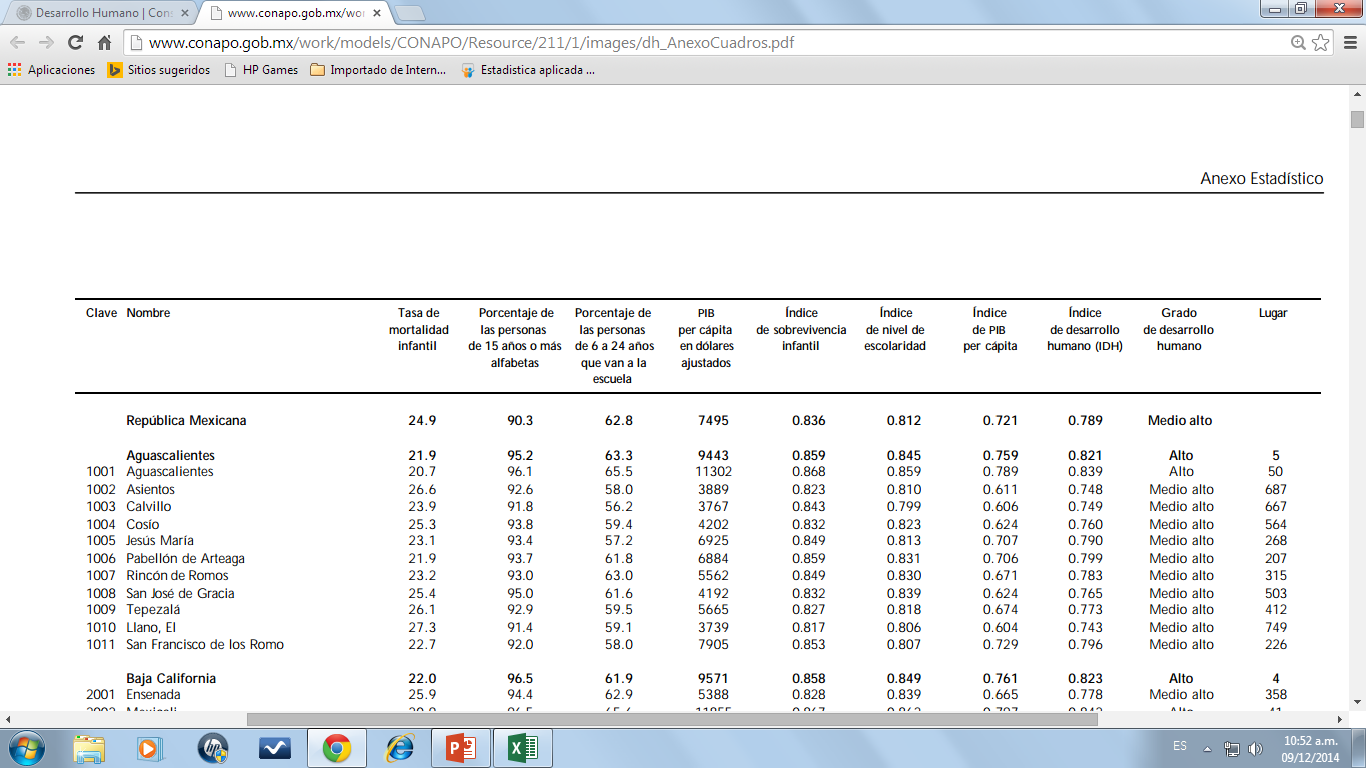 Fuente: CONAPO. Índice de desarrollo humano, 2000
Ver el video: http://study.com/academy/lesson/nominal-ordinal-interval-ratio-measurements.html
Elaborado por: Blanca Cecilia Salazar Hernández/María Dolores Martínez García
8
20/junio/2016
5. Niveles de medición
Nivel Nominal
Ejemplo:
Medición de una variable cualitativa
Clasificar y contar
No existe un orden natural o particular de las categorías 
No confundir por resumir el número de objetos por cada categoría
Categorías representadas por etiquetas o nombres
Elaborado por: Blanca Cecilia Salazar Hernández/María Dolores Martínez García
9
20/junio/2016
5. Niveles de medición
Nivel ordinal
Ejemplo: nivel de rezago social
Cualitativo
Relación de orden de acuerdo con el grado de posesión de cierto atributo
Clasificación de valores con etiquetas y nombres con valores relativos 
Las categoría se ordenan 
No se identifica exactamente la diferencia entre una categoría y otra
No se puede hacer uso de operaciones usuales de: suma, resta, multiplicación y división
Elaborado por: Blanca Cecilia Salazar Hernández/María Dolores Martínez García
10
20/junio/2016
5. Niveles de medición
Nivel intervalo
Ejemplos:
Cuantitativo
Clasificación de datos se ordena de acuerdo con el grado de posesión de  la categoría 
Se mide exactamente la intensidad con la que se posee la característica
El cero representa una característica de la categoría
Uso de negativos 
Las operaciones de suma y resta son pertinentes 
Hacen uso de unidades de medida específicas
Temperatura (clima)
Escalas de actitudes
20/junio/2016
Elaborado por: Blanca Cecilia Salazar Hernández/María Dolores Martínez García
11
5. Niveles de medición
Nivel Razón
Ejemplos:
Cuantitativo
El cero representa la ausencia de la característica
Se ordena de acuerdo con la cantidad que la característica posee
La  razón entre dos números es significativa
Es pertinente realizar operaciones aritméticas de producto o cociente
Dinero
Distancia
Unidades de producción
Porcentaje de errores de calidad
Altura
Elaborado por: Blanca Cecilia Salazar Hernández/María Dolores Martínez García
12
20/junio/2016
5. Niveles de medición
Los datos que toman valores en una escala nominal u ordinal son cualitativos, mientras que los valores que pertenecen a una escala de intervalo o razón será cuantitativo.
Elaborado por: Blanca Cecilia Salazar Hernández/María Dolores Martínez García
13
20/junio/2016
6. Técnicas de recolección de datos
Observación
Entrevista
Documentos
Registros
Elaborado por: Blanca Cecilia Salazar Hernández/María Dolores Martínez García
14
20/junio/2016
Ejercicios de reforzamiento
Buscar en IMCO el Índice de Competitividad Estatal 2014. http://imco.org.mx/home/
Identificar y analizar las características las variables utilizadas.
Elaborar una tabla clasificando las variables en cualitativas y cuantitativas (continuas/discretas)
Elaborar un tabla indicando los niveles de medición de las variables.
Realizar 4 cambios de variables cuantitativas a cualitativas (nivel de medición ordinal).
Enviar por correo electrónico
Elaborado por: Blanca Cecilia Salazar Hernández/María Dolores Martínez García
15
20/junio/2016
Referencias
Lind, D.; Marchal, W. & Wathen, S. (2012).  
Estadística aplicada a los negocios y la economía
 Mc. Graw Hill. 

Díaz, A. (2013)
Estadística aplicada a la administración y a la economía
Mc. Graw Hill.
Elaborado por: Blanca Cecilia Salazar Hernández/María Dolores Martínez García
16
20/junio/2016